Der Nationalpark Poloniny
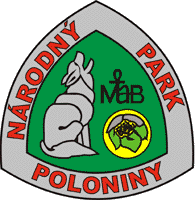 1.B vor dem Gymnasium
Im Bus
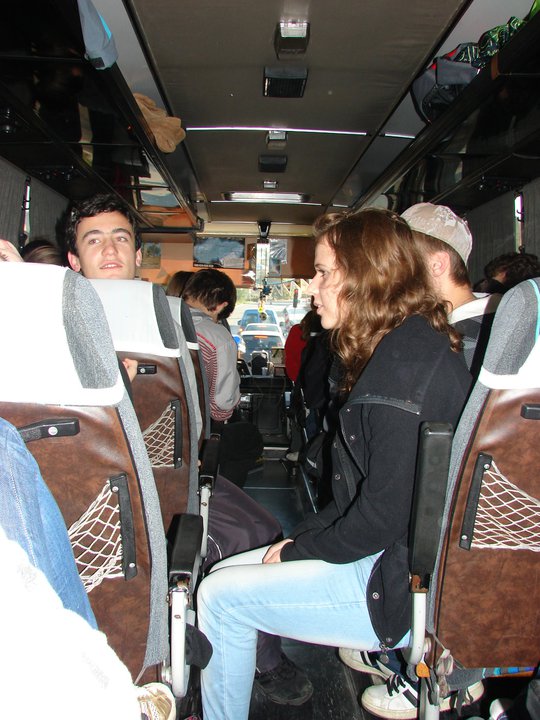 Wohin gehen wir?
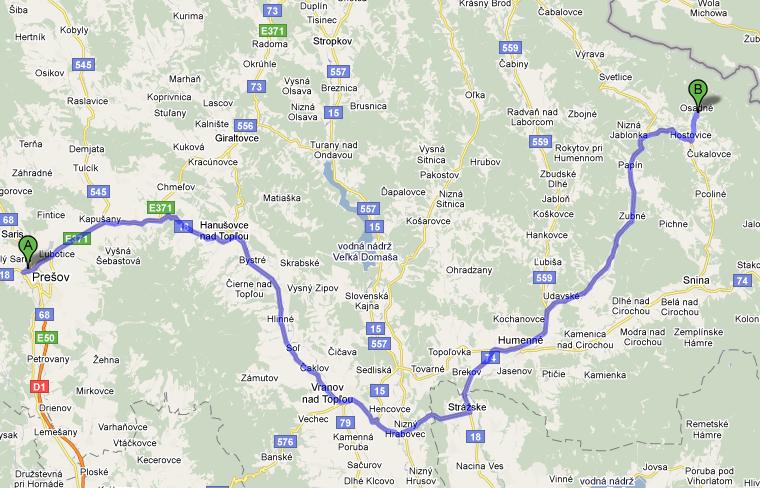 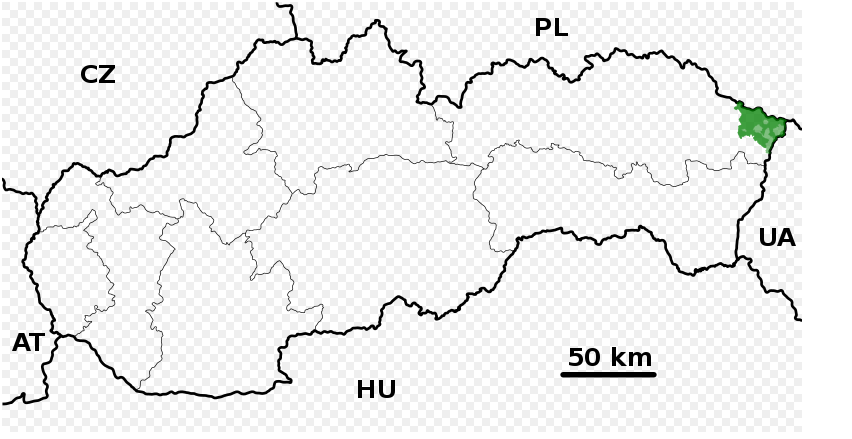 Fläche 29 805 ha

Naturschutzgebiet 10 978 ha
Der erste internationale Waldlehrpfad Udava - Solinka
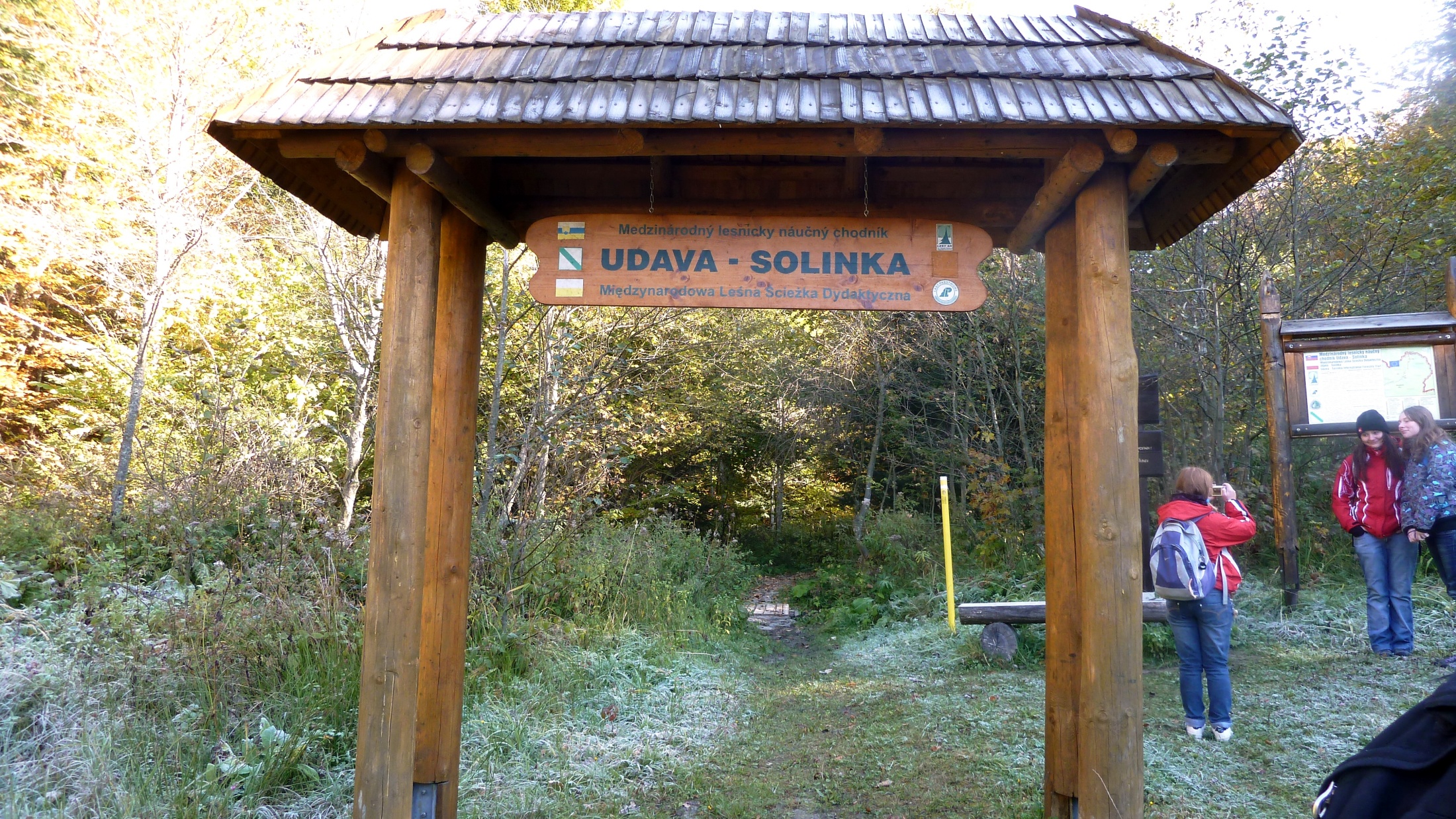 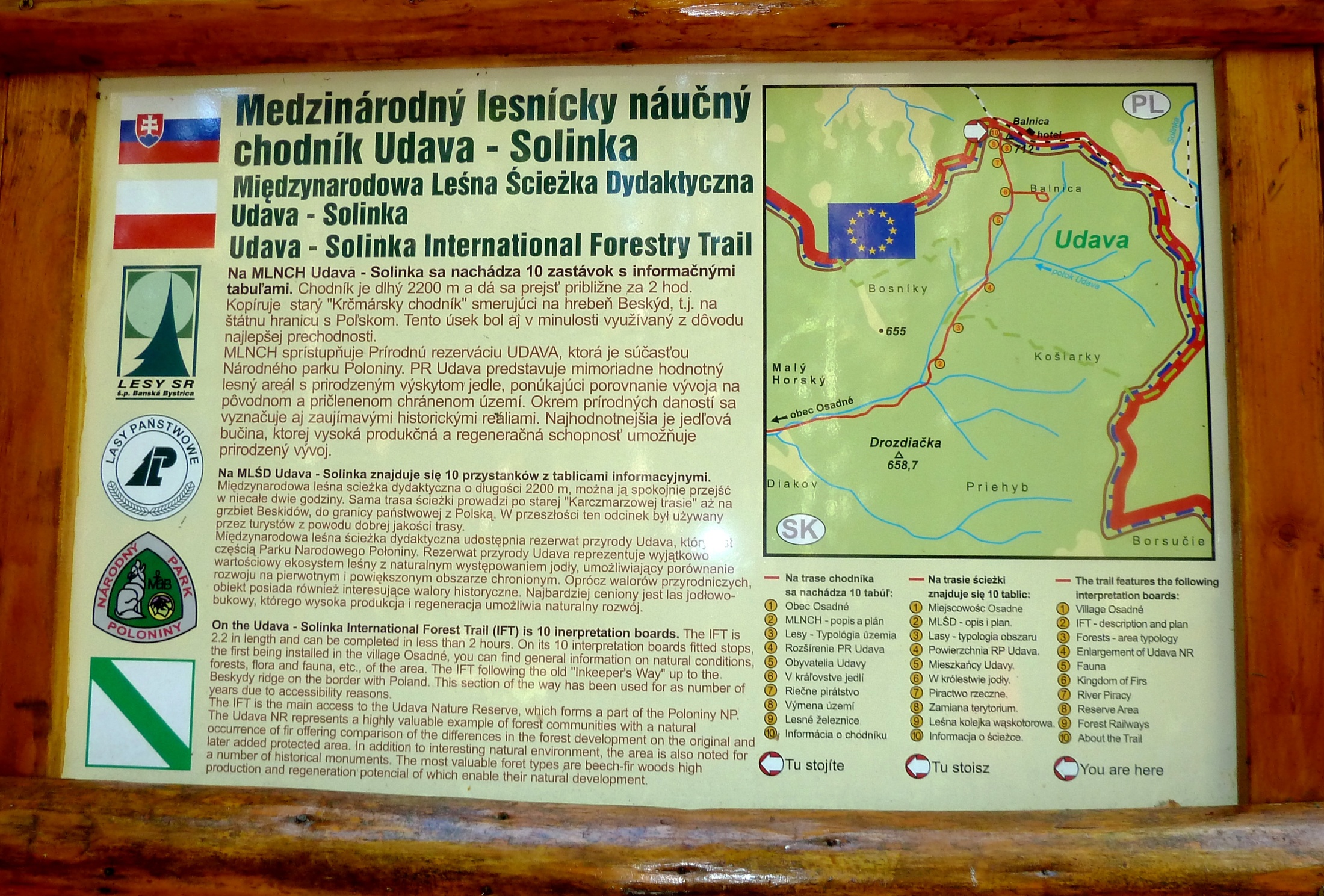 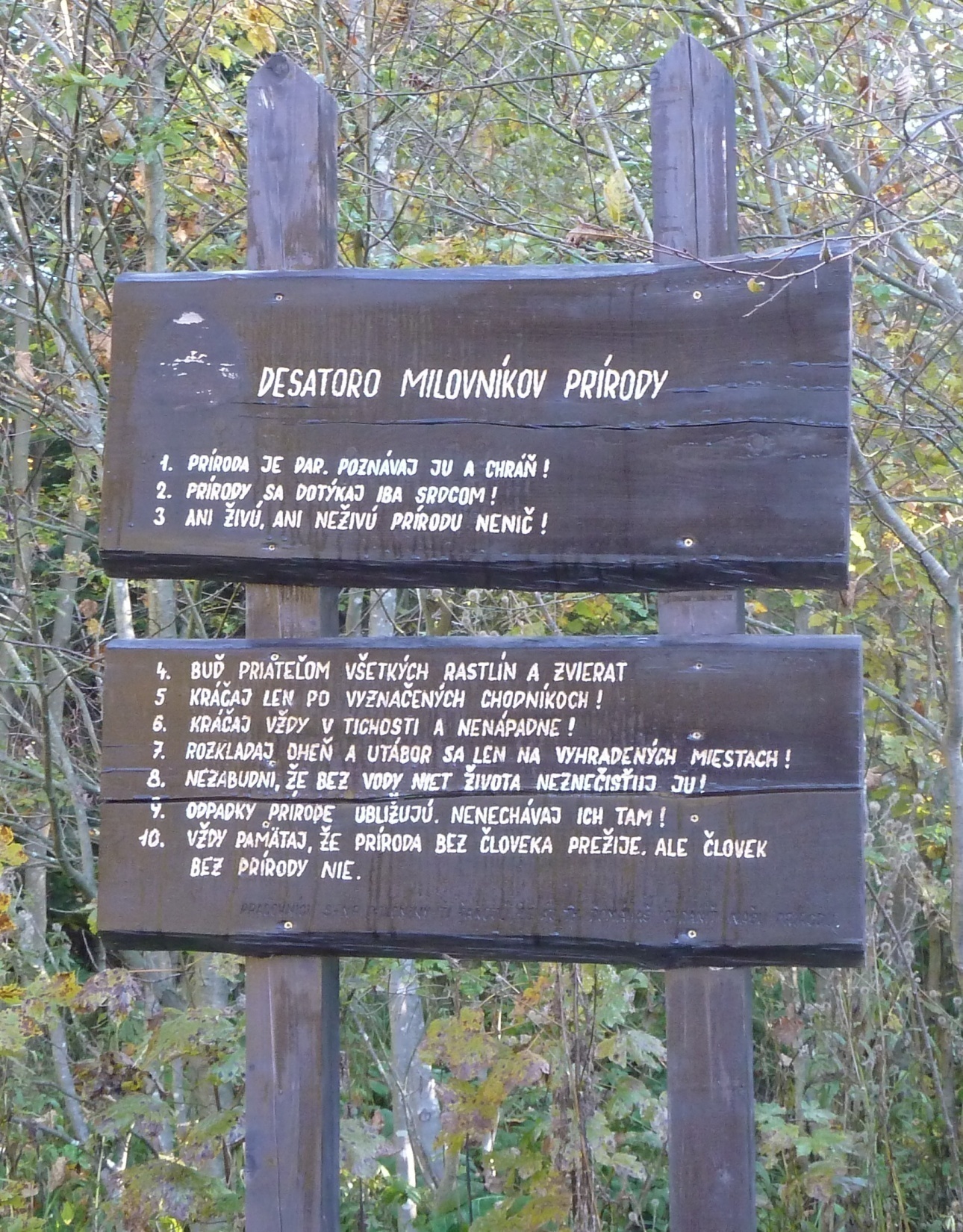 Verhaltenshinweise im Nationalpark
Holzbrücke
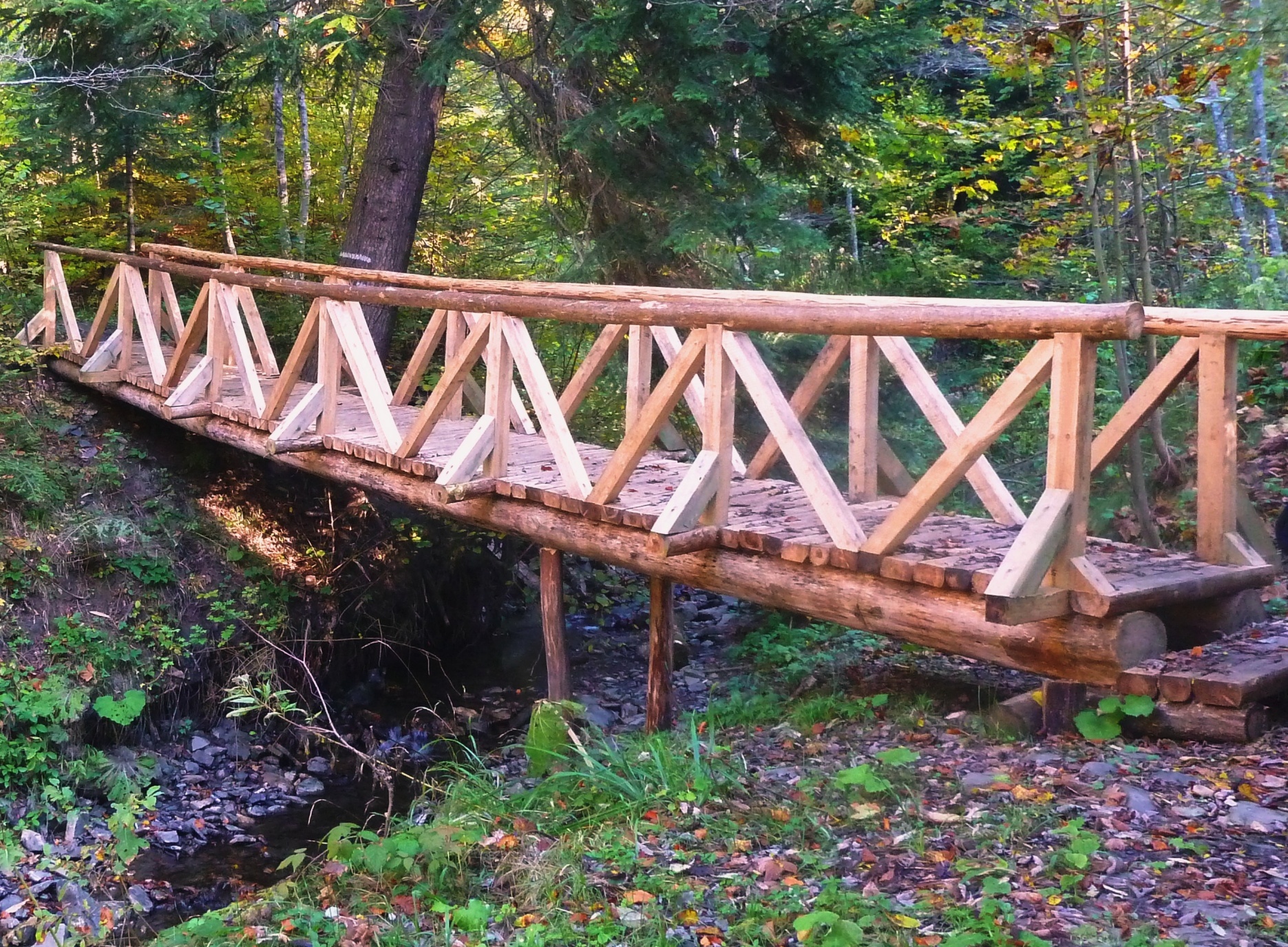 Der Buchenwald
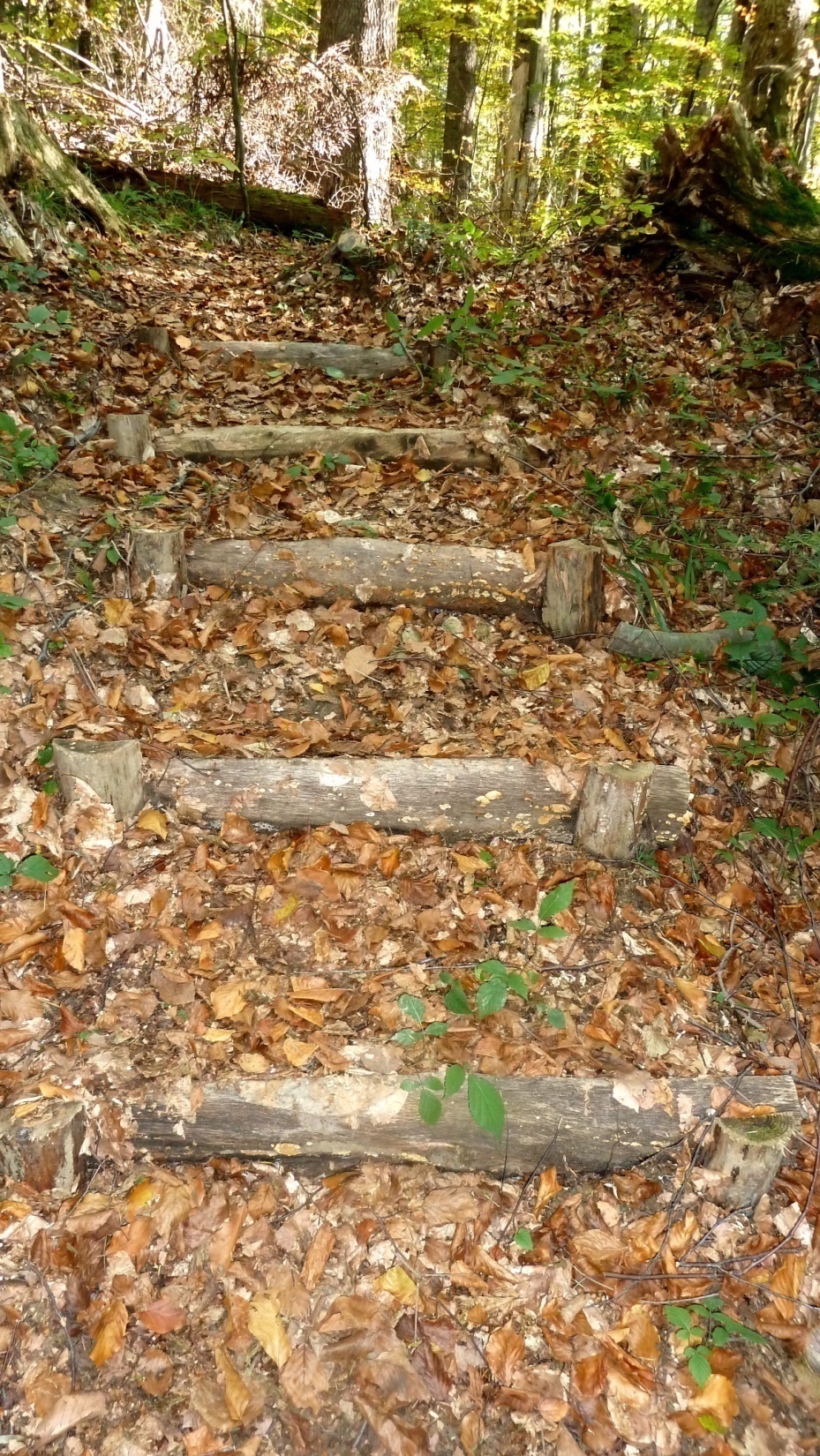 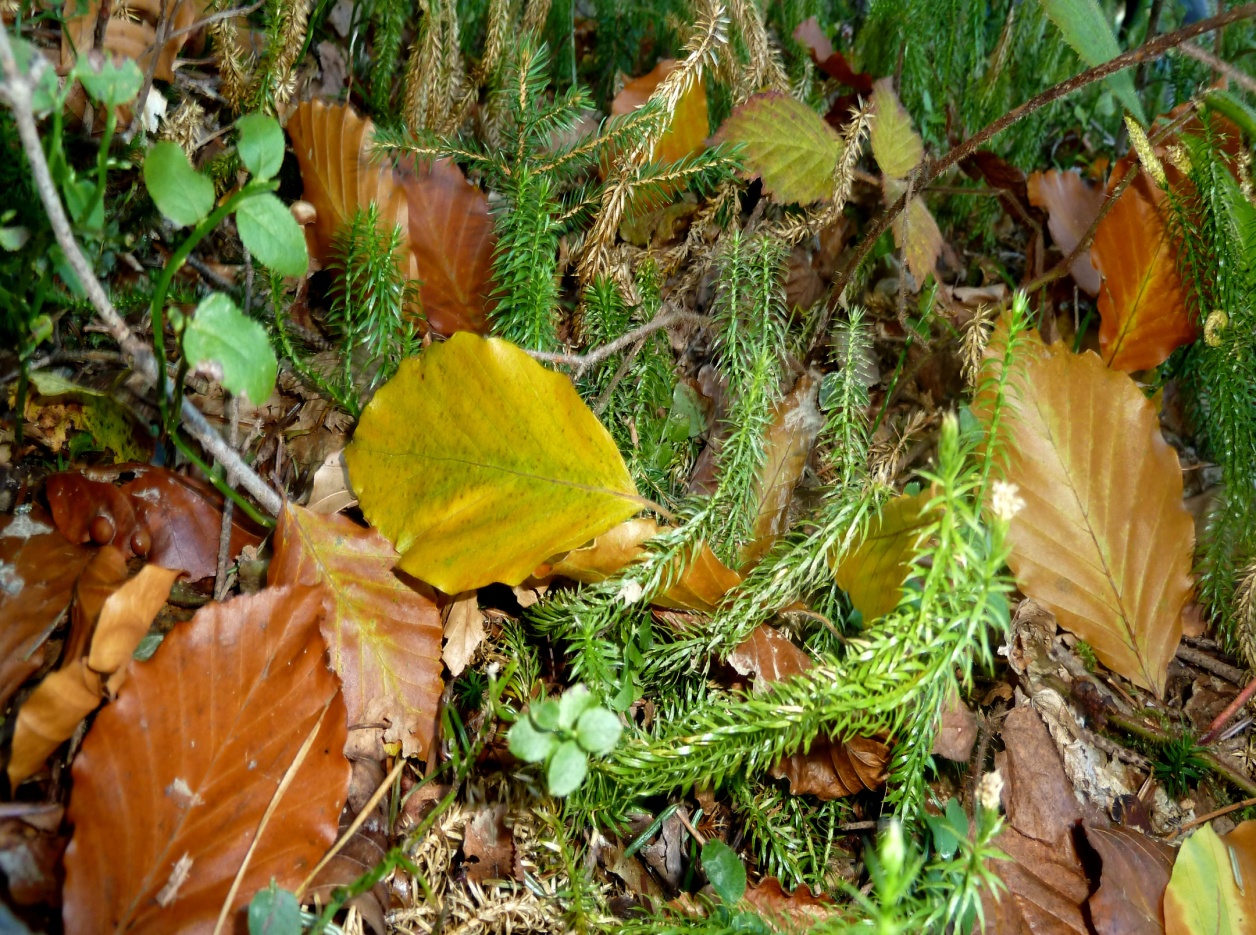 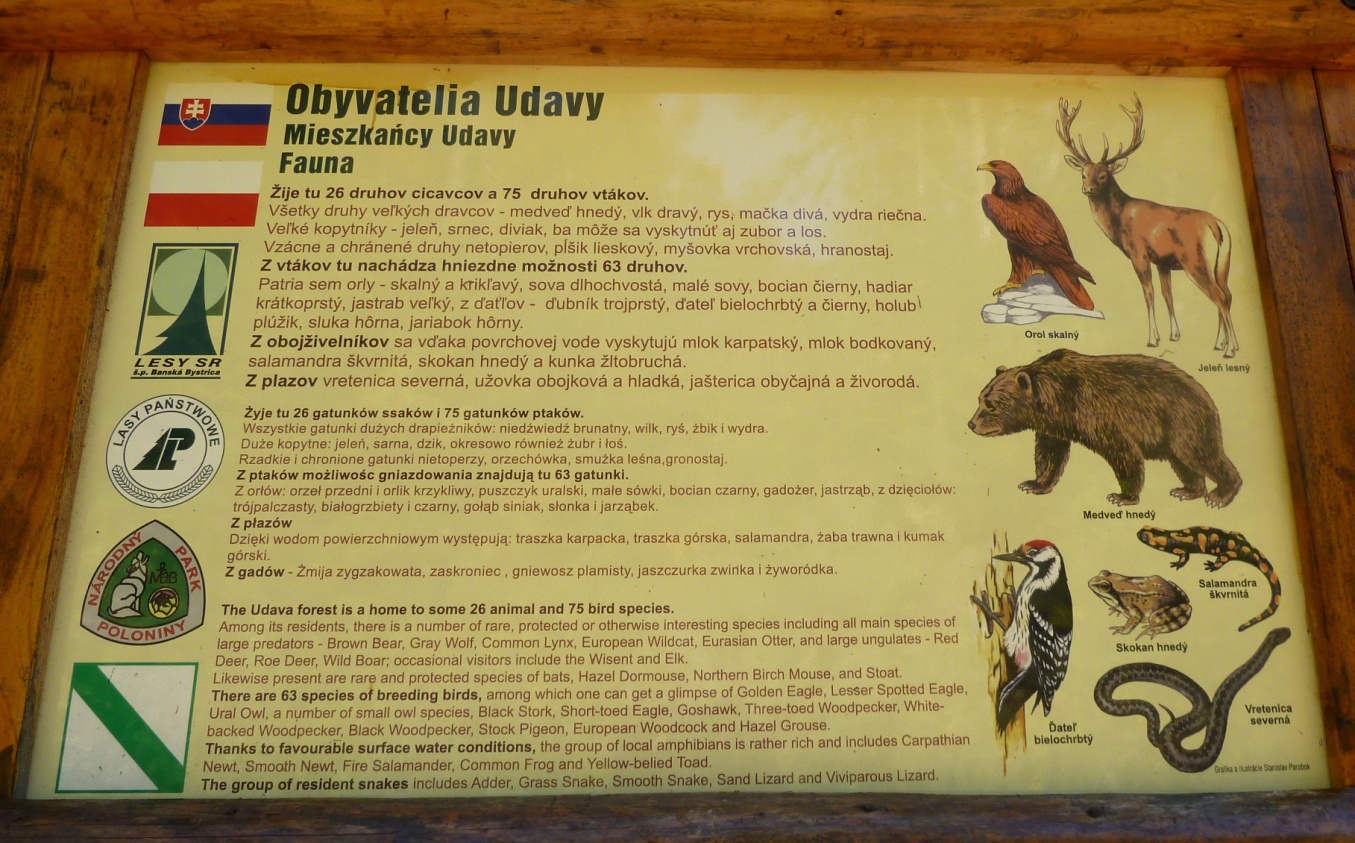 I
N
F
O
R
M
A
T
I
O
N
S
T
A
F
E
L
N
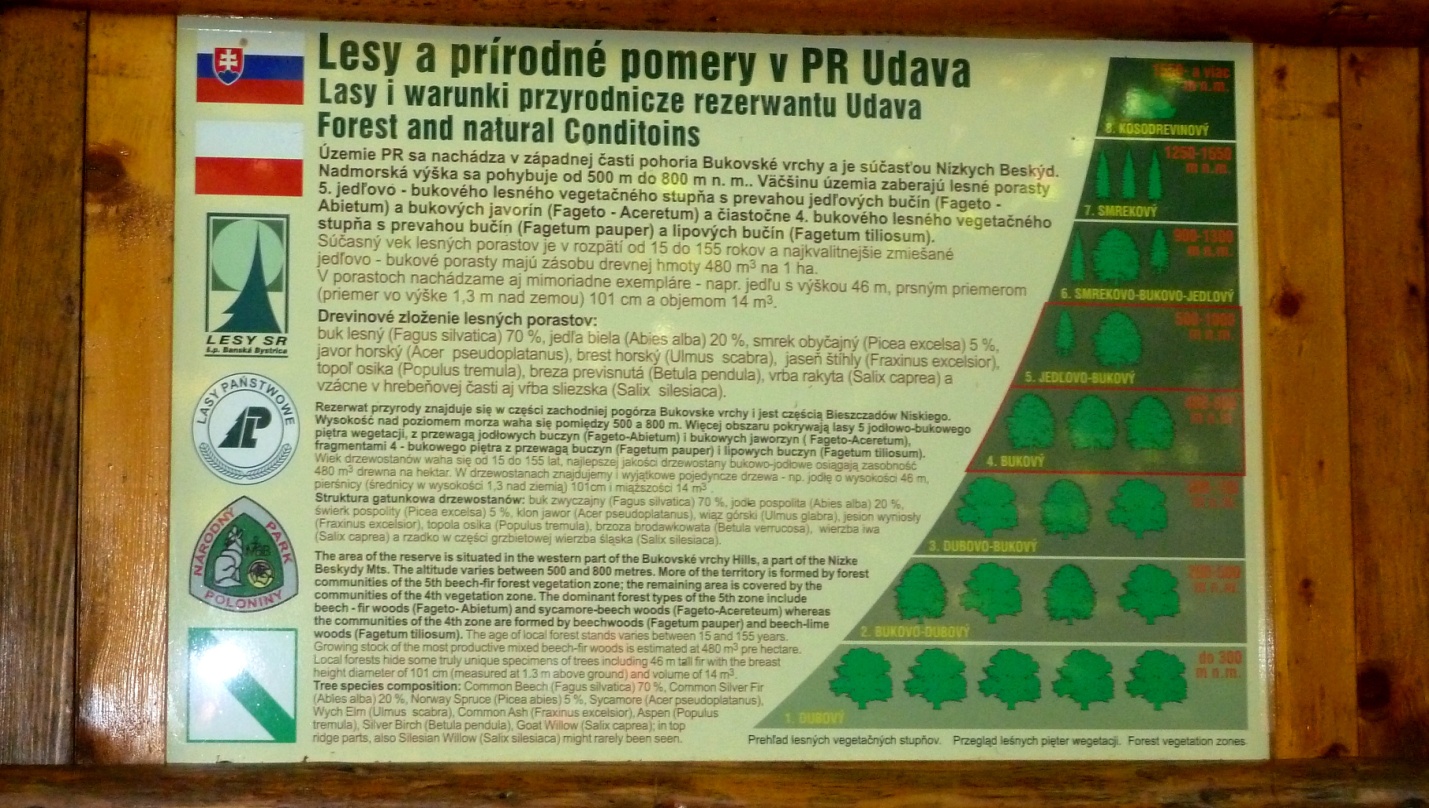 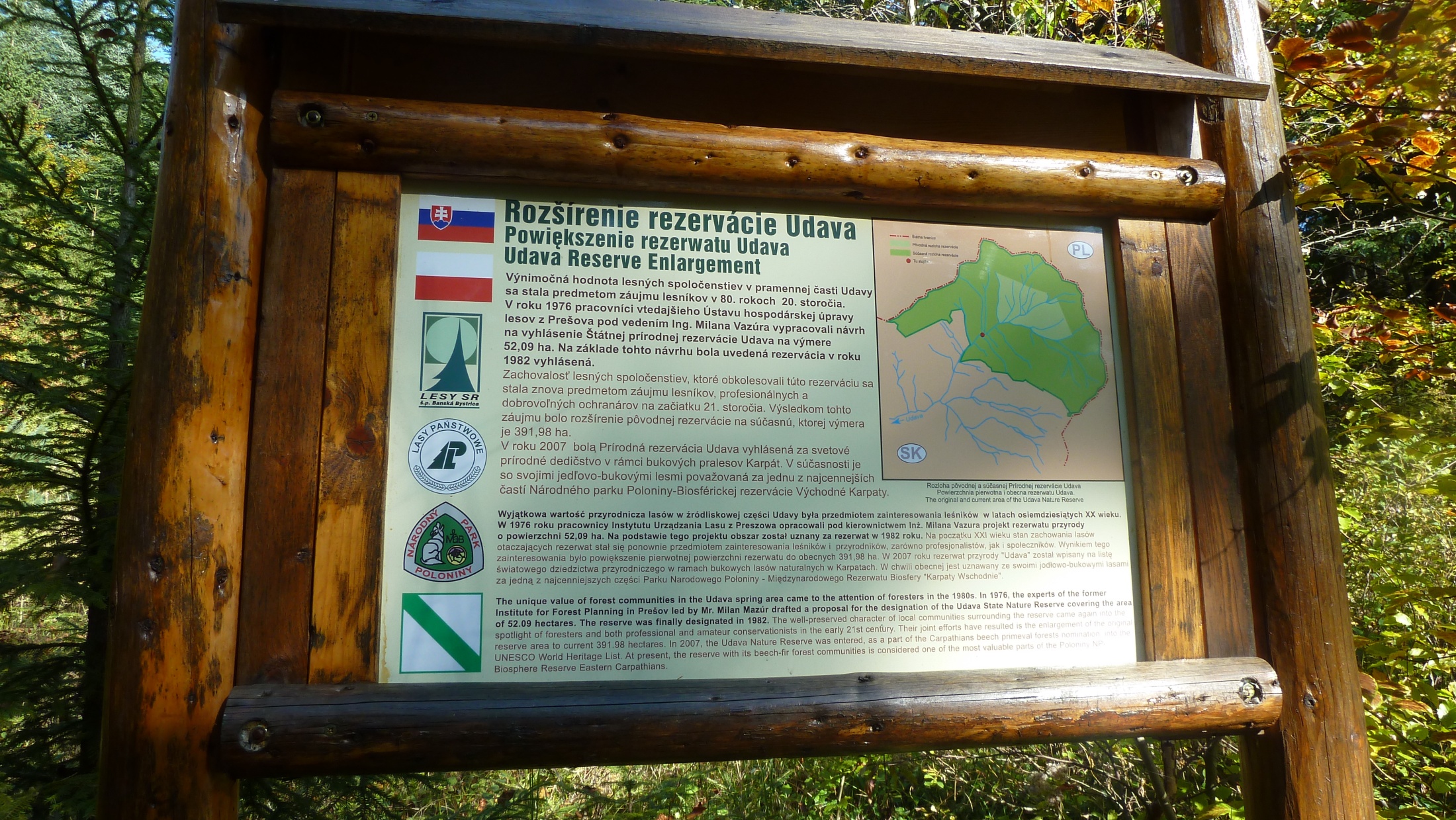 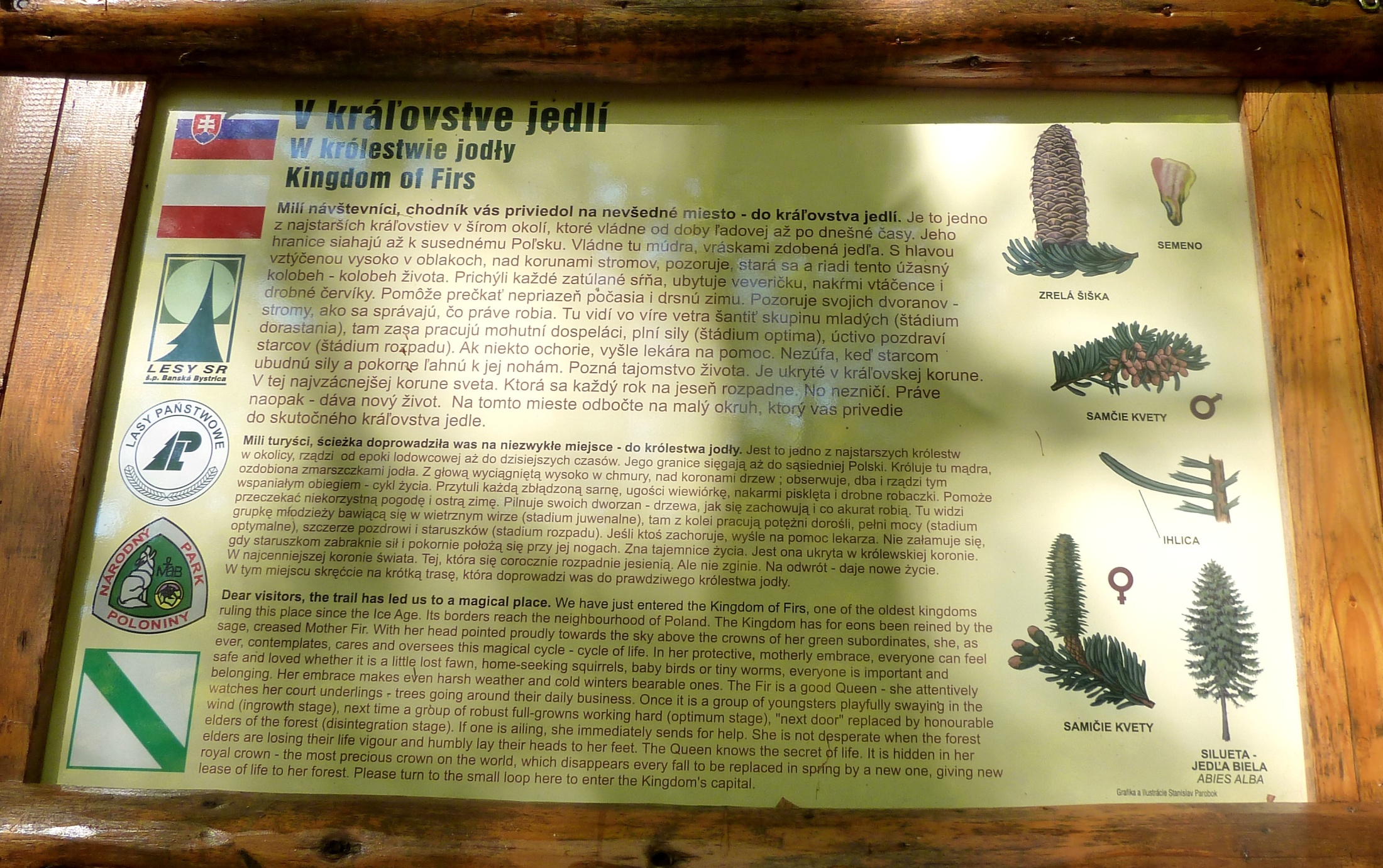 Das Video ist hier
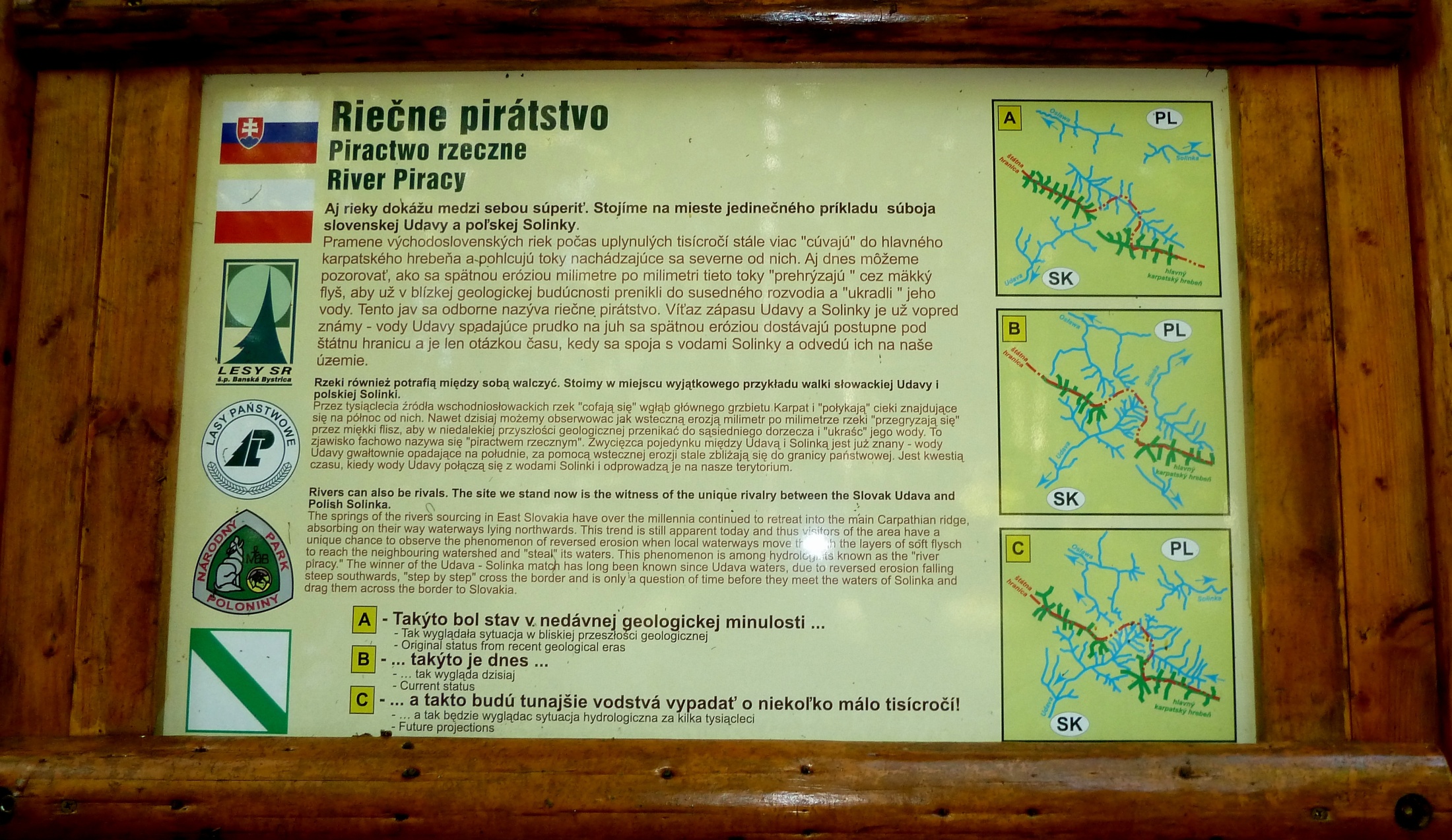 Die Waldbahn
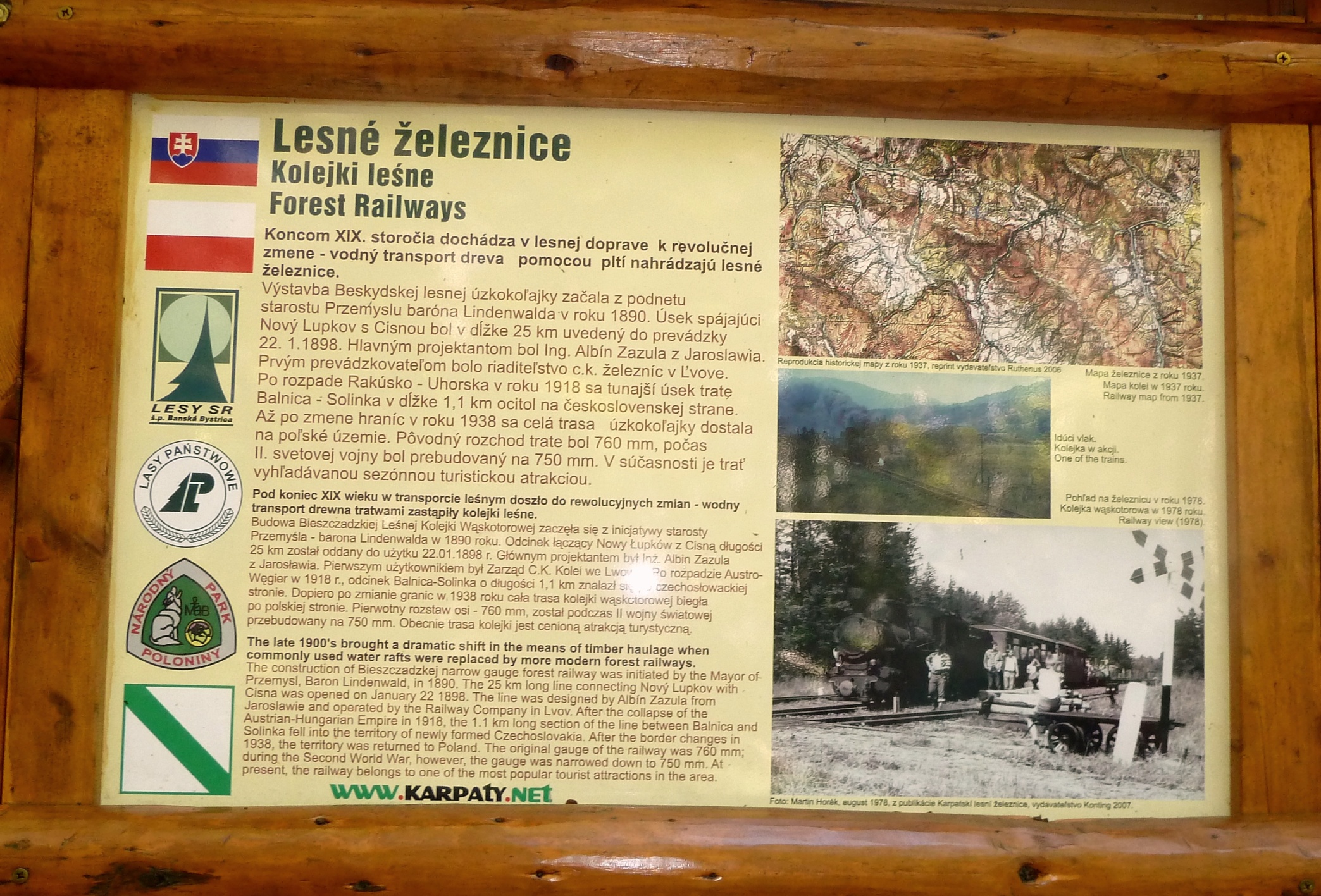 Die Pflanzen
Viola
Myosotis sylvatica
Lycopodium clavatum
Campanula carpatica
Die Pilze
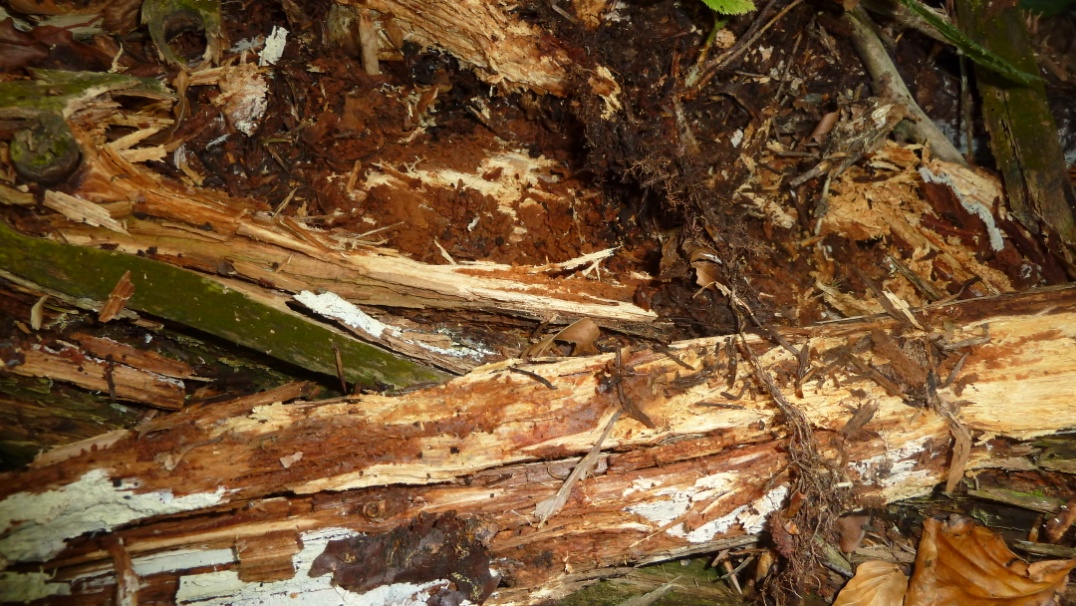 Das Myzel
Wir besuchen Biberrevier
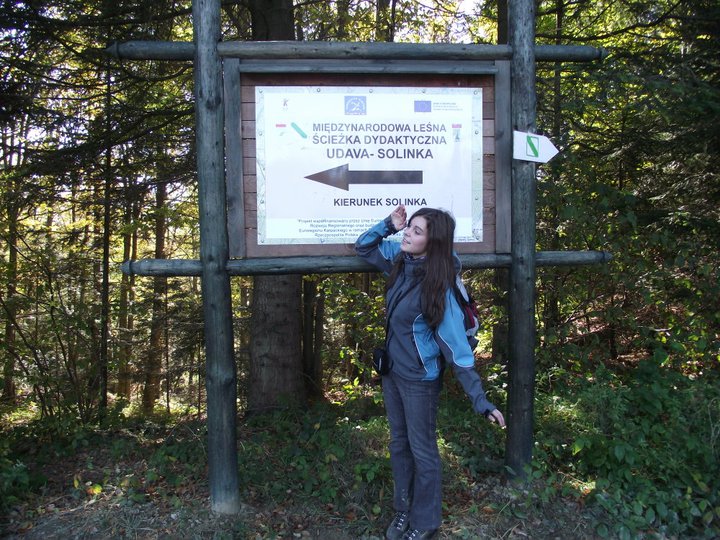 Myriapoda
Castor fiber
Der Biber lebt...
Der Biber als Baumeister
Der Biberdamm
20. Jahrhundert
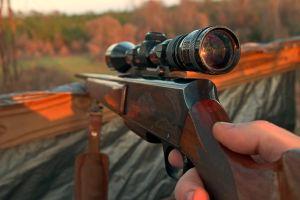 Gegenwart...zufriedener Biber
Die Tiere
Ursus arctos




Lynx lynx
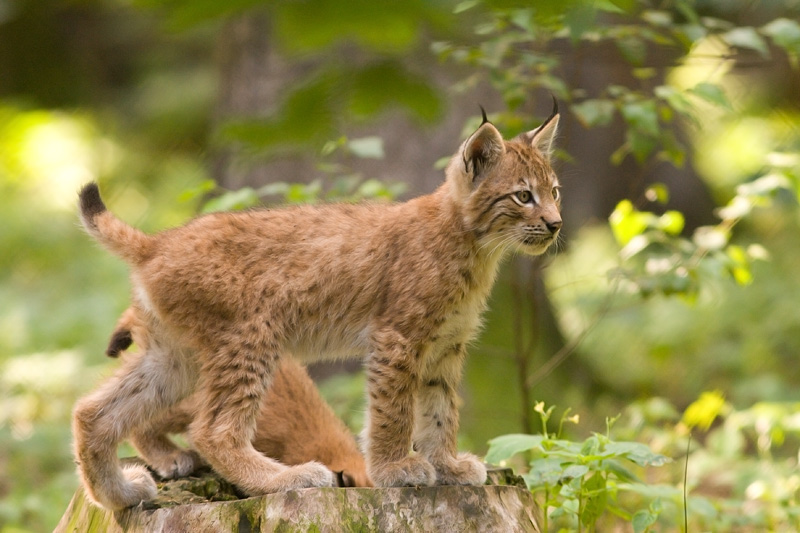 Felis silvestris
Canis lupus
Bison bonasus
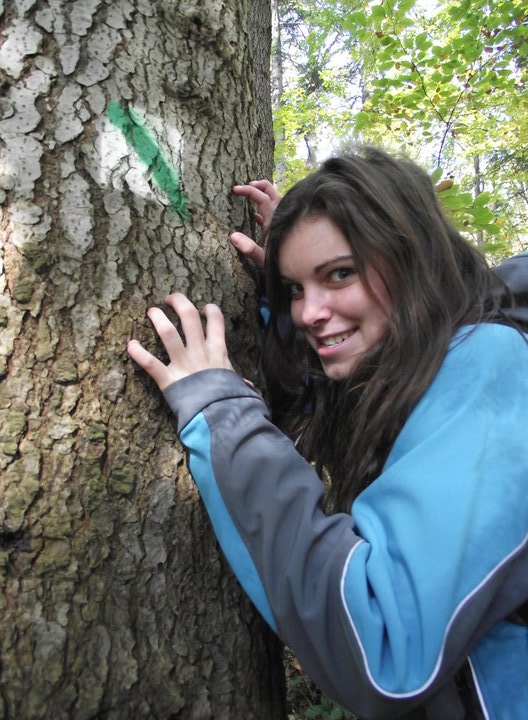 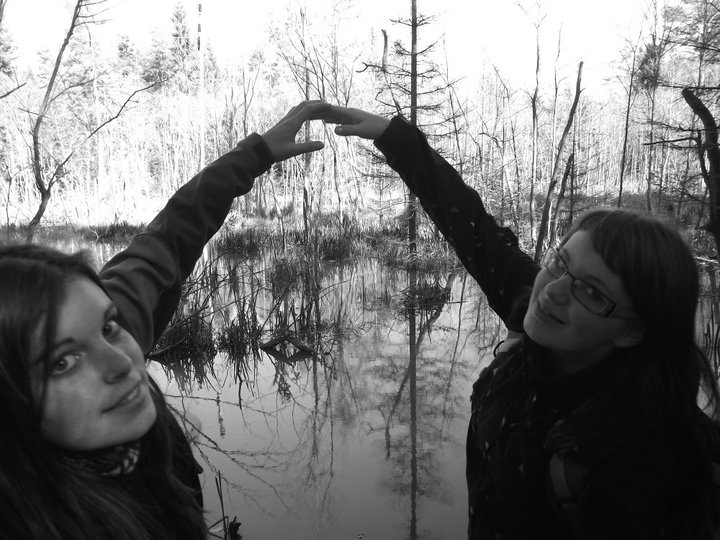 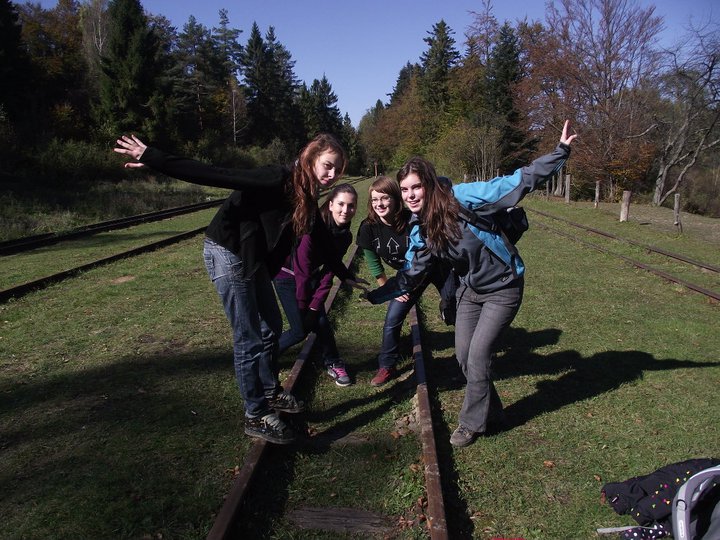 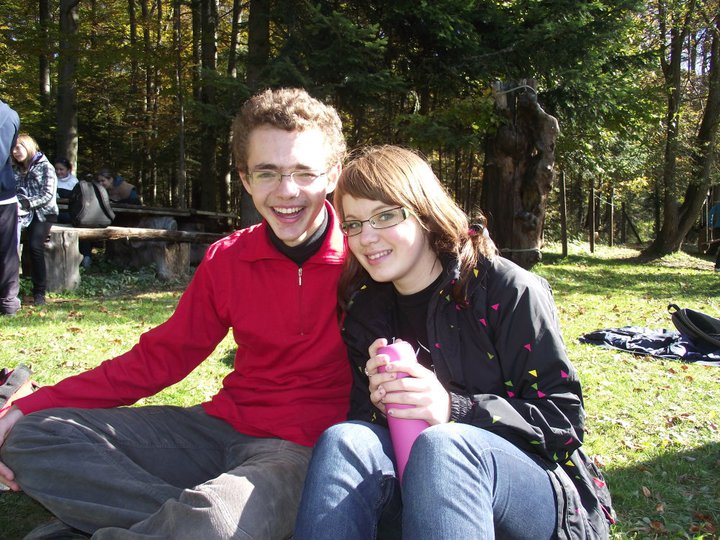 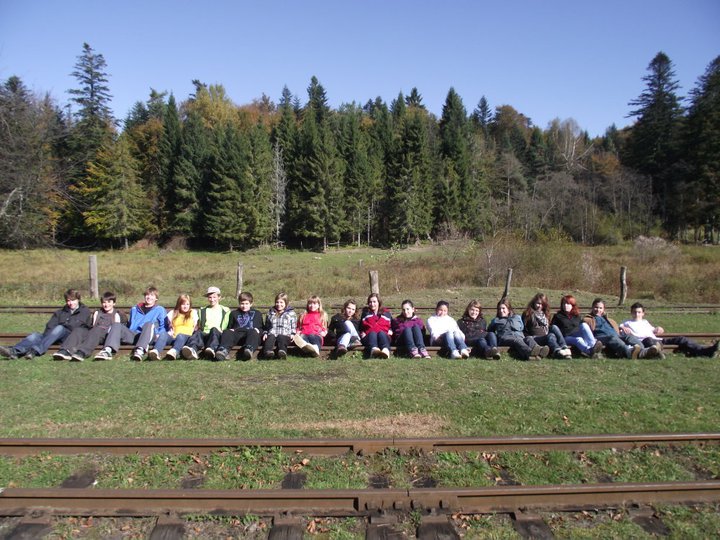 Osadné
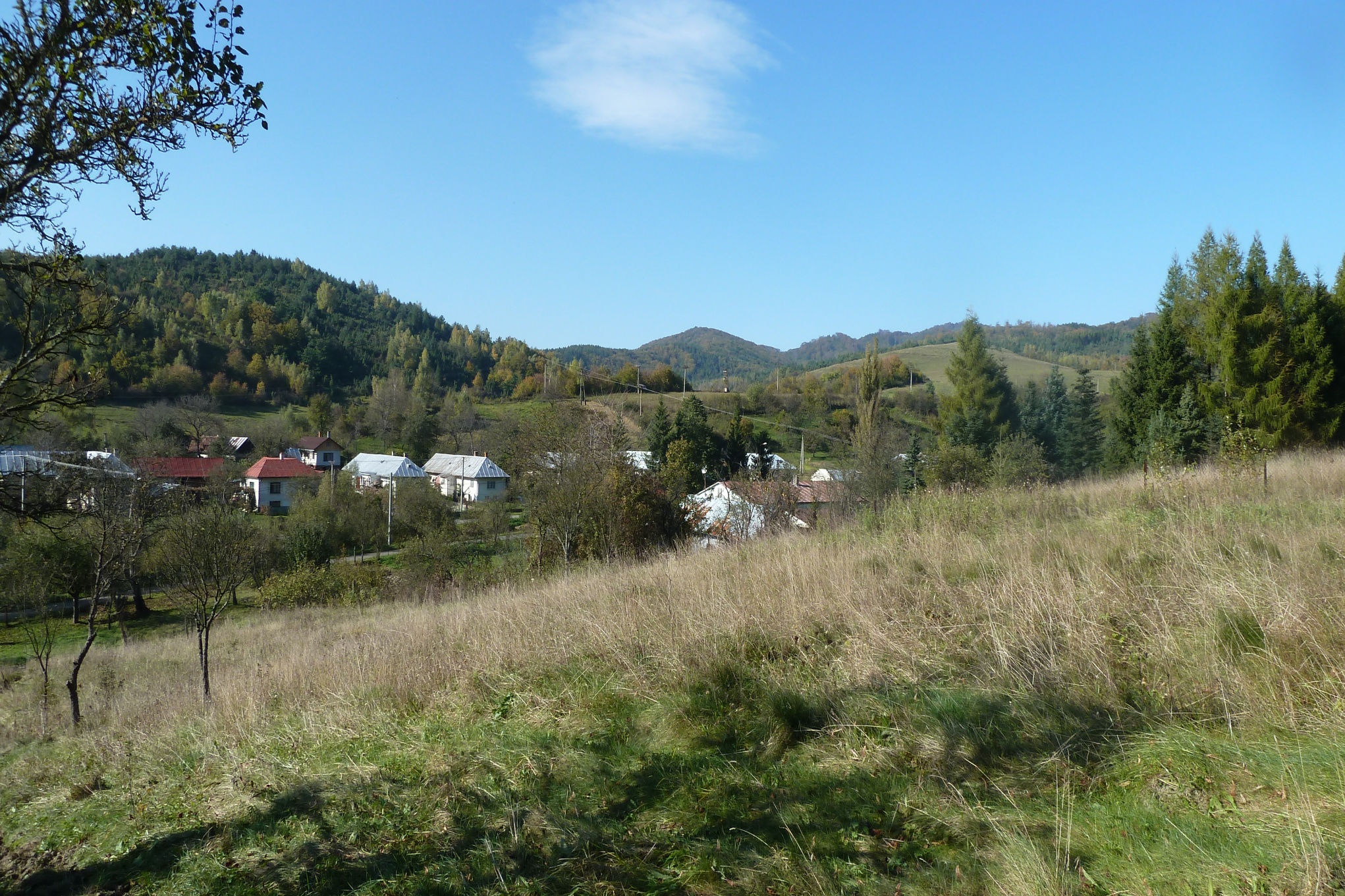 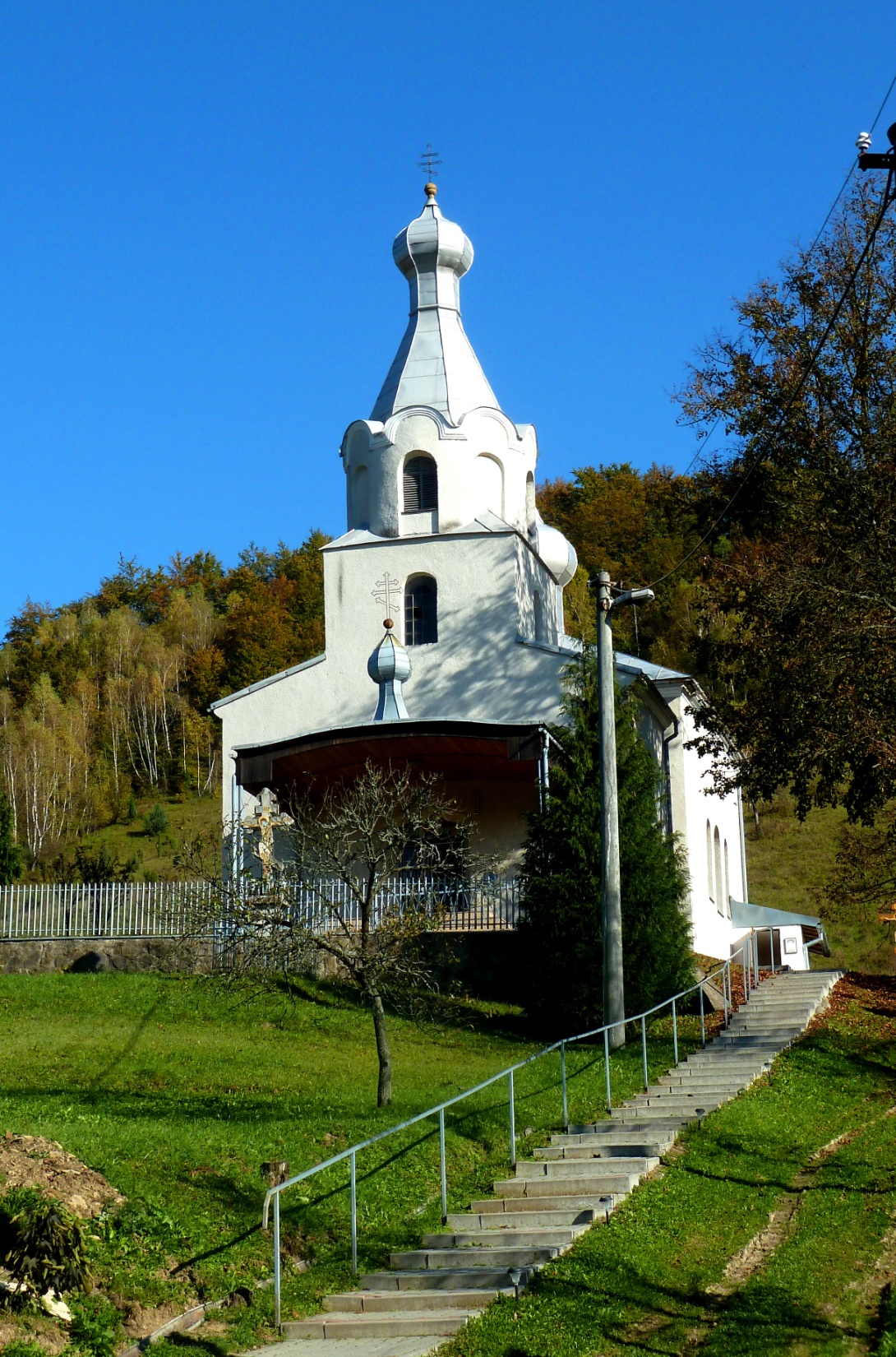 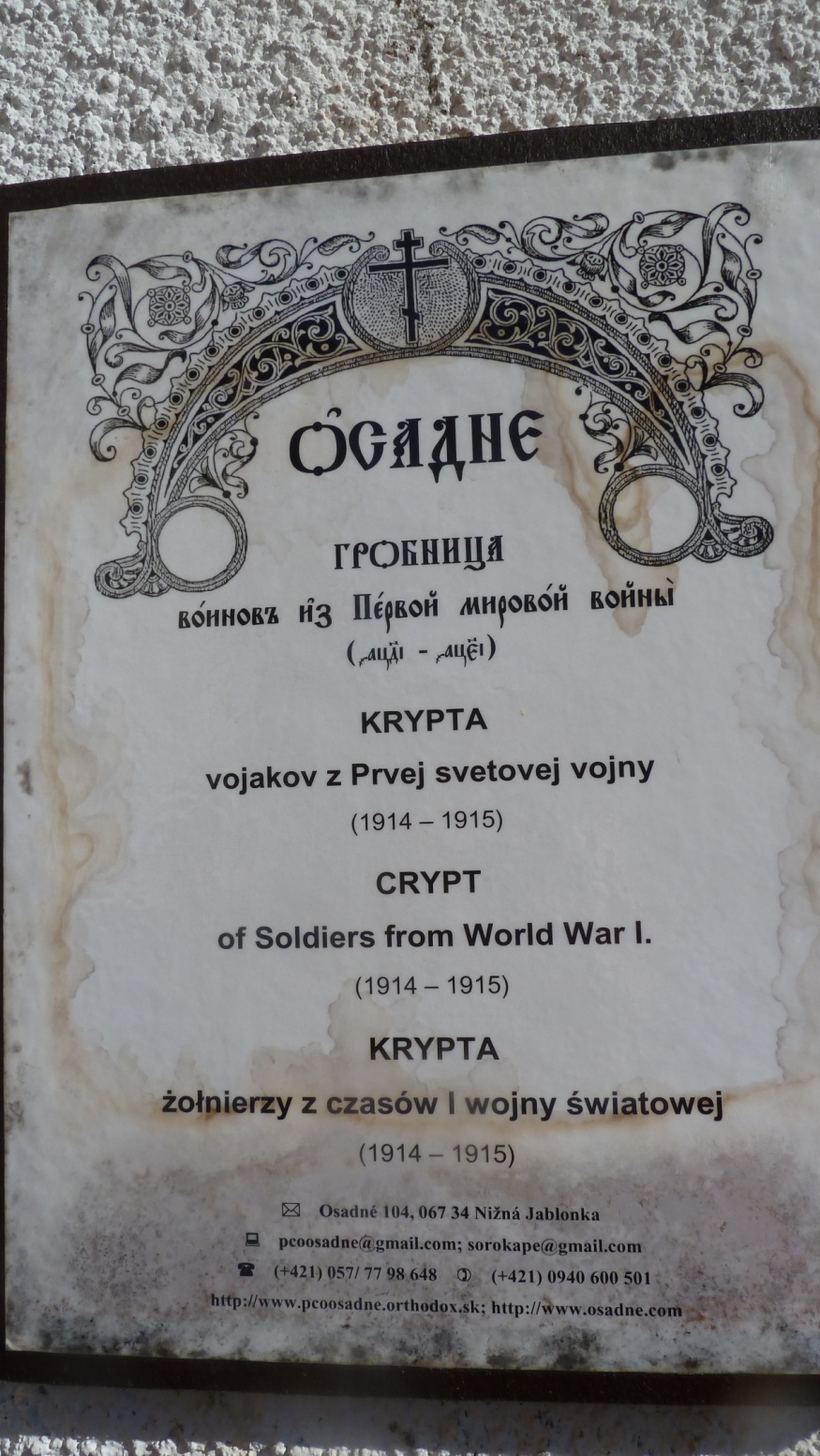 Die Orthodoxe Kirche in Osadné
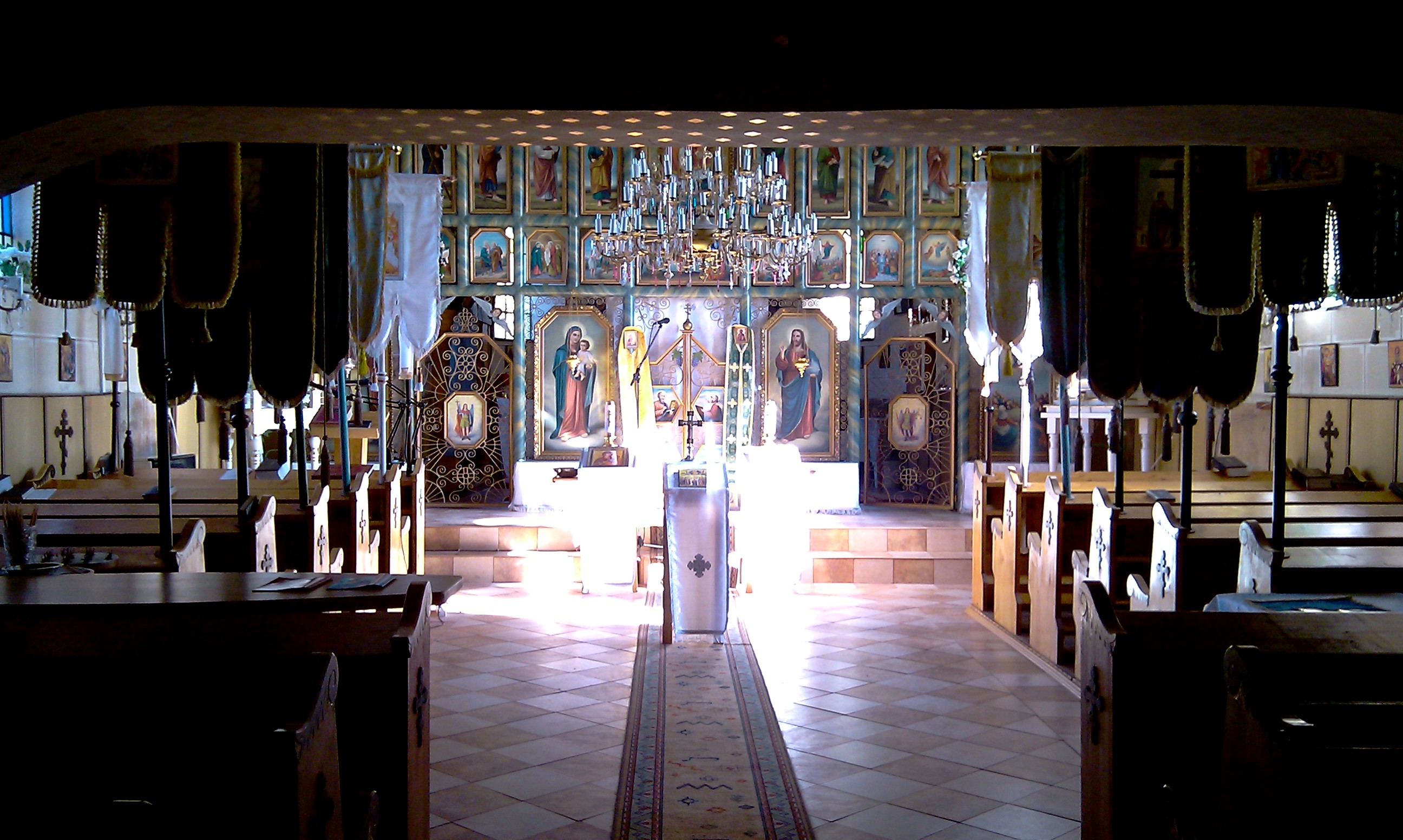 Die Ikonen und die Knochen…
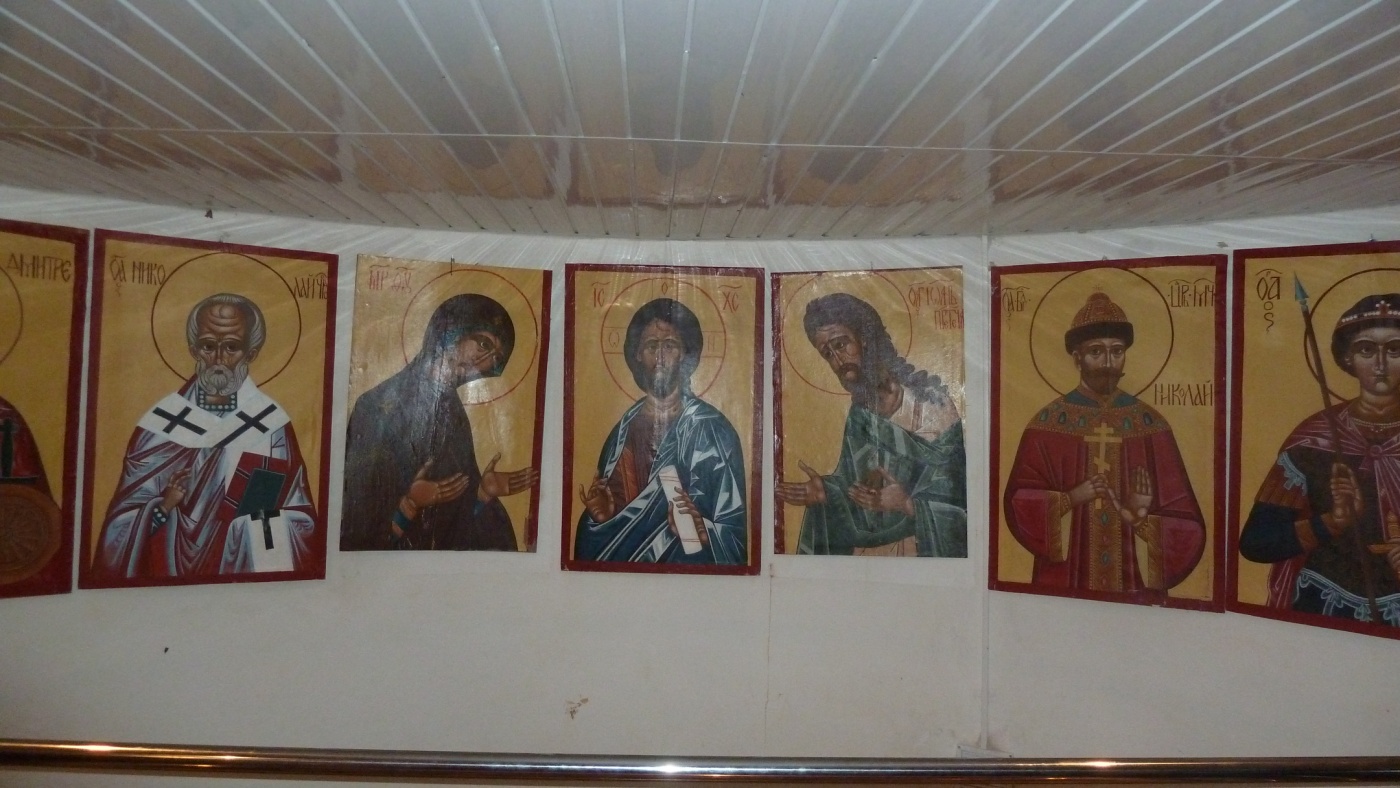 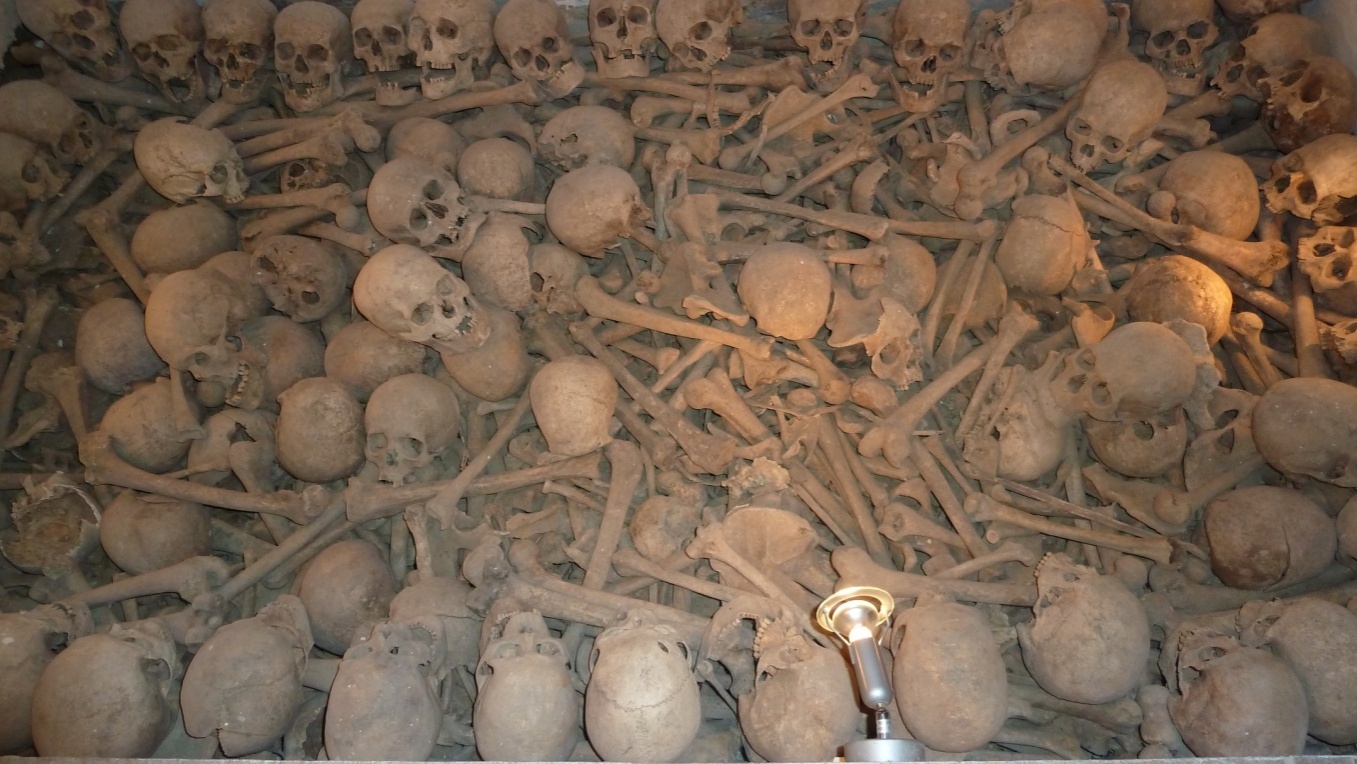 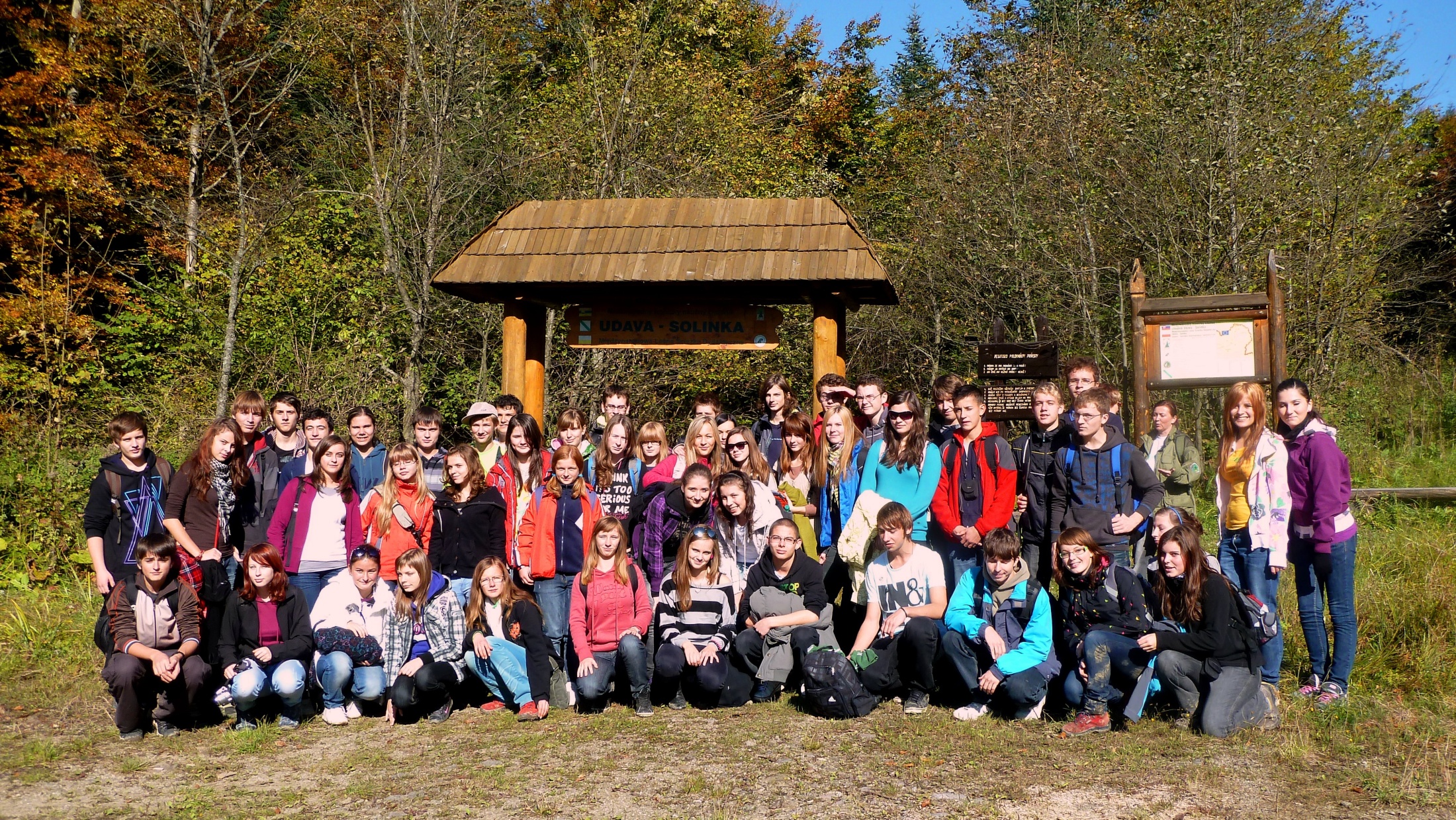 WaldlehrpfadLänge: 2200 MeterDauer: 4 Stunden
Wir danken für eure Aufmerksamkeit
1.B